Sublinear Algorithmic Tools
Alex Andoni
Find similar pairs
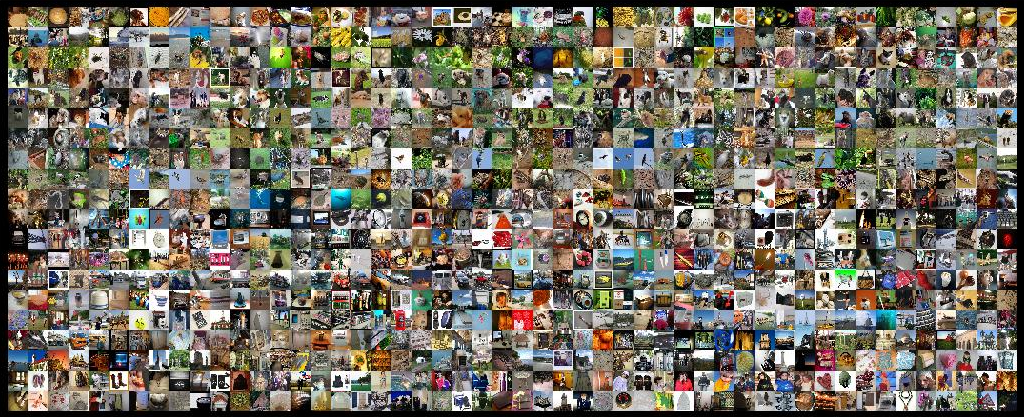 Algorithm Design
Happy when your algorithm is efficient
Golden standard:   polynomial time
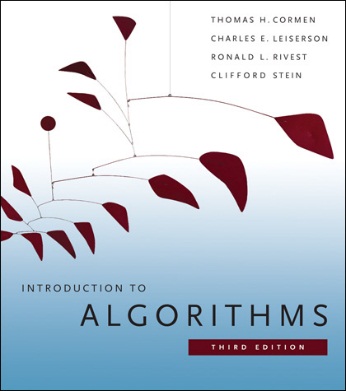 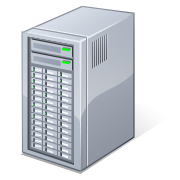 CSOR 4231
Ask not what runtime is achievable for your problem,
but what you can solve in small runtime
Modern
Algorithm Design
New goal:  linear, or sublinear time
How?
approximation
randomization
resources
also space: working memory << all data
communication,…
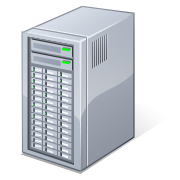 Algorithm(             )
Ask not what runtime is achievable for your problem,
but what you can solve in small runtime
Methodology ?
dimension 
reduction
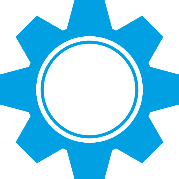 000000
011100
010100
000100
010100
011111
000000
011100
010100
000100
010100
011111
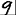 Sketching (streaming)
Sampling
Metric embeddings
…
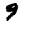 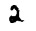 lossy
good for specific task
Succinct
data representations
Efficient
Algorithms
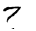 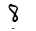 000000
001100
000100
000100
110100
111111
000000
001100
000100
000100
110100
111111
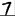 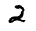 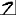 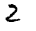 5
Plan
Dimension reduction
Application: Numerical Linear Algebra
Sketching
Application: Streaming
Application: Nearest Neighbor Search
and more…
6
Dimension Reduction: Johnson-Lindenstrauss Lemma [JL84]
7
Idea:
JL Construction
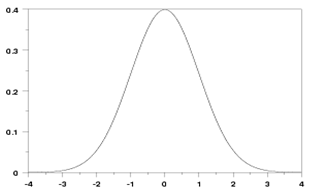 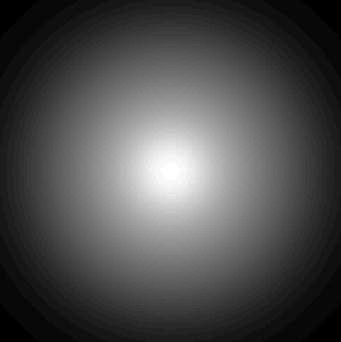 Proof: JL
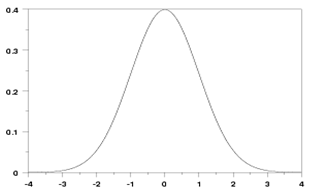 Numerical Linear Algebra
Numerical Linear Algebra
NLA: Reduce-Dimension & Solve
slower than the original problem !
Structured Dimension Reduction
Fast JL Transform
normalization constant
15
Fast JLT: sparse projection
16
FJLT: construction
“spreading around”
Projection:
sparse matrix
Hadamard
(Fourier Transform)
Diagonal
17
Plan
Dimension reduction
Application: Numerical Linear Algebra
Sketching
Application: Streaming
Application: Nearest Neighbor Search
and more…
18